Peace Requires
Cooperation
Trust
Justice
Equality
Wealth
Low Fertility
Housing, food, health care
Transportation
Energy
Education
Factory
Factory Inputs
Labor
Time
Space
Energy
Raw materials
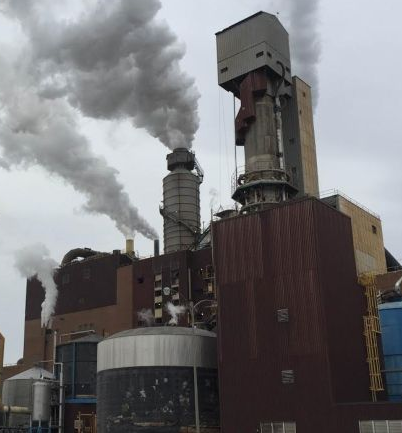 Factory
Big Factory Outputs
Labor
Time
Space
Energy
Raw materials
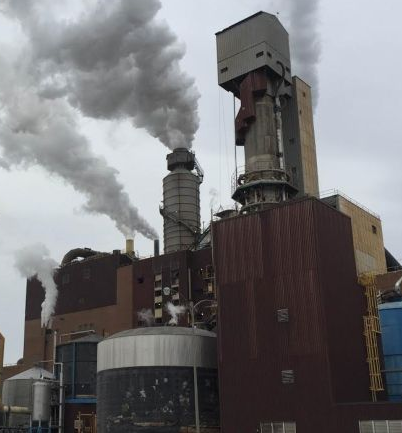 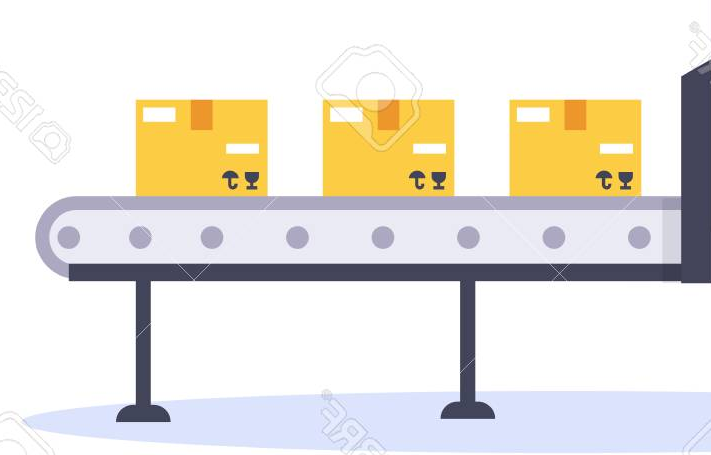 Personal Factory Outputs
Labor
Time
Space
Energy
Raw materials
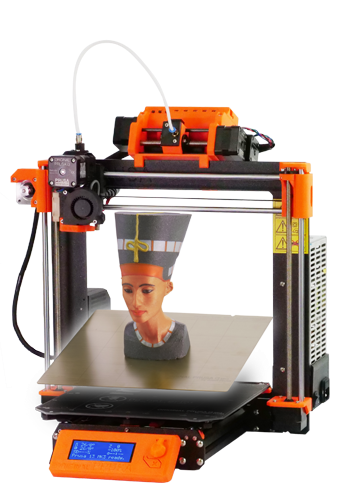 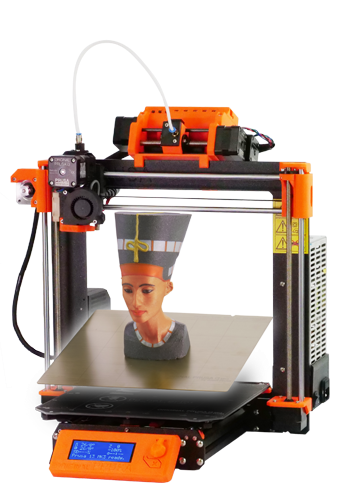 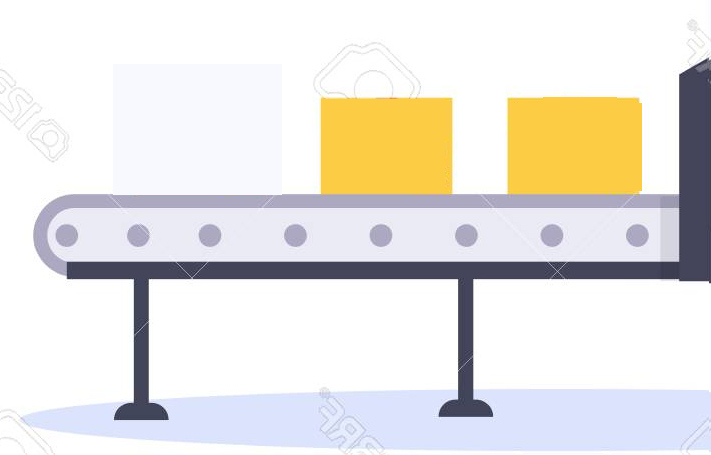 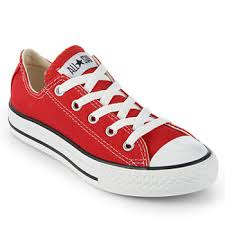 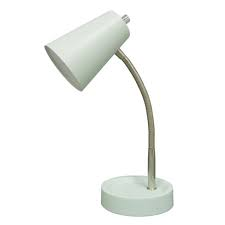 Design
Build process
Big Factory Ecology
Designer
Marketer
Big 
Factory
Labor
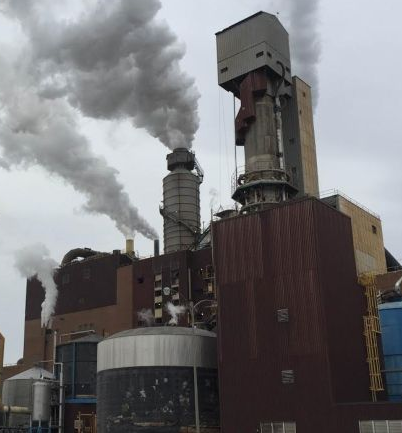 Time
Store
Product
Customer
Space
Energy
Manager
Waste
Raw materials
Trash
Personal Factory Ecology
Design
Build process
Designer
Internet
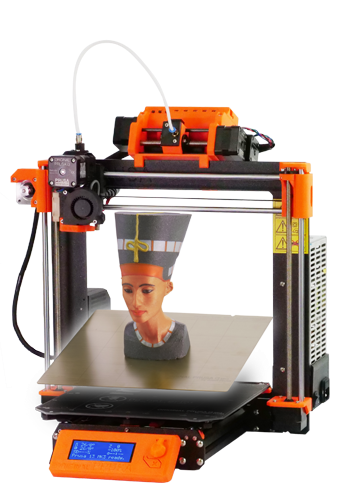 Labor
Time
Product
Customer
Space
Solar Panel
Energy
Waste
Raw materials
Protein Factory Ecology
RNA
DNA
Design
Build process
Evolution
Designer
Cytoplasm
Internet
Chemistry
Personal 
Factory
Labor
Protein
Ribosome
Time
Product
Customer
Space
Solar Panel
Energy
Waste
Raw materials
ATP
Food
Amino Acids
Personal Factory
Advanced 3D Printer with more:
Materials
Processes
Plastic
Metal
Ceramics, Glass
Liquid
Gels/soft material
Electronics
Cloth
Additive
Subtractive (drills, laser)
Folding (origami)
Casting
Assembly (pick and place)
Growing
Chemistry/Biotech
Dexter Development Environment
for programming robots.
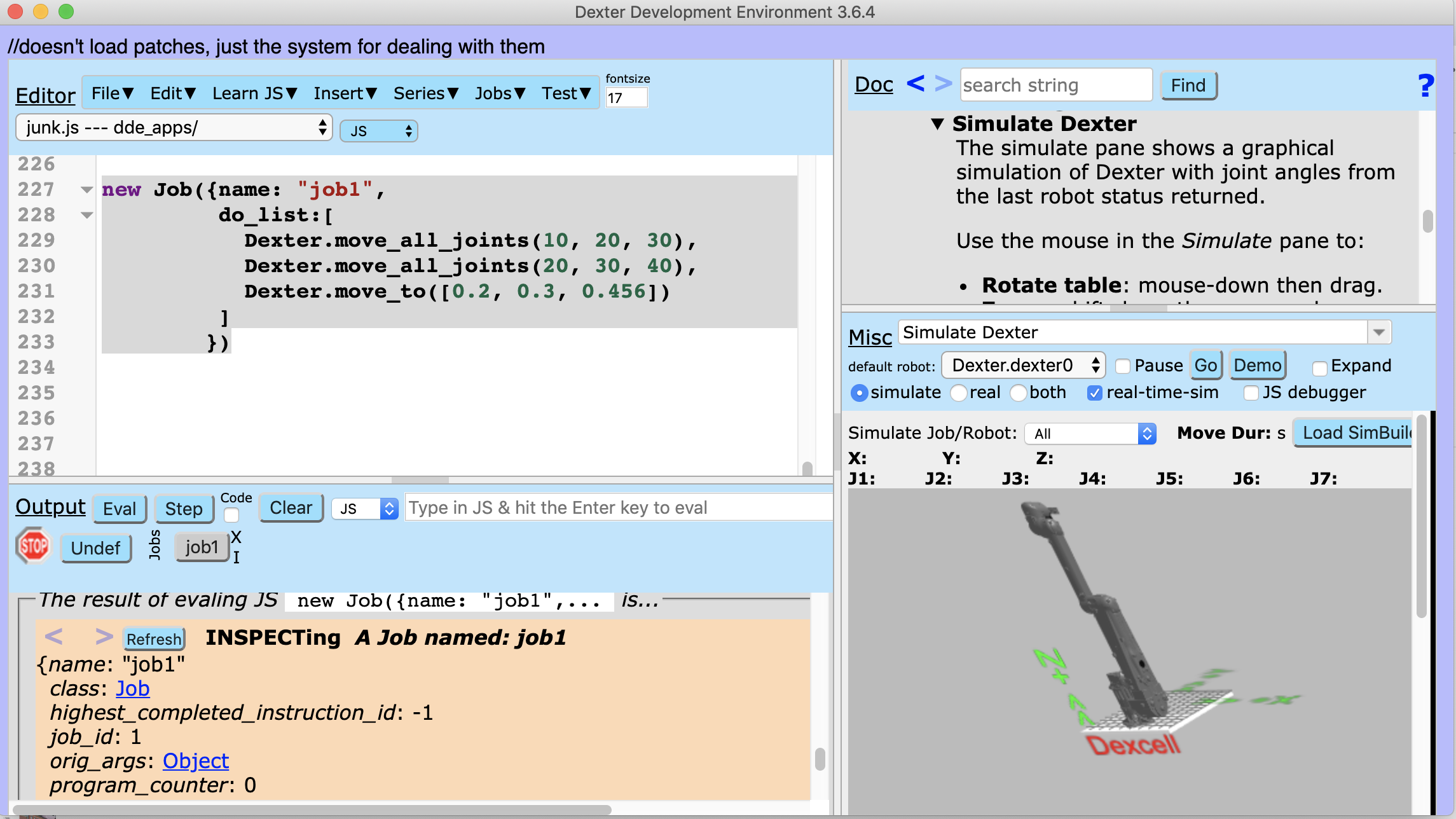 Personal Rapid Transit
for inter-village transportation
Cheaper (often)
Faster
Safer
Smaller
Lighter
More Efficient
Cleaner 
Quieter
Calmer
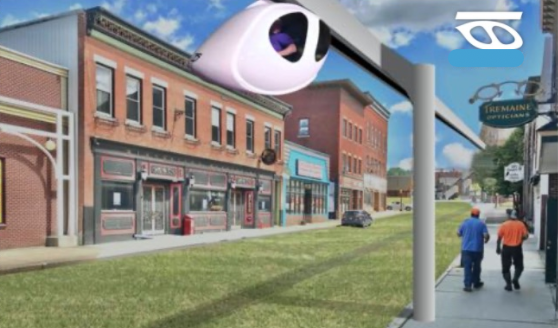 Government Types
1. False freedom (chaos, individual freedom)
  2. Absolute authoritarianism
  3. Competitive authoritarianism (Top 9 most populous countries plus most others  have this form of government in 2020)
  4. Voteocracy  (rare Scandinavia?)
  5. Rational freedom (Collective freedom, one example: Reasonocracy)
Reasonocracy
Requires Well Motivated People
Requires Reason, not power-based Decision Making
Requires Complexity Management
Requires citizens educated in Cooperation
Requires sufficient Wealth For All